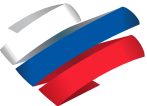 ОБЩЕНАЦИОНАЛЬНАЯ АССОЦИАЦИЯТЕРРИТОРИАЛЬНОГО
ОБЩЕСТВЕННОГО САМОУПРАВЛЕНИЯ
7 шагов к созданию ТерриториальногоОбщественногоСамоуправления
ЮДИН ЗАХАРИЙ ГЕННАДЬЕВИЧ

Директор Общенациональной ассоциации ТОС
Москва | 2021 год
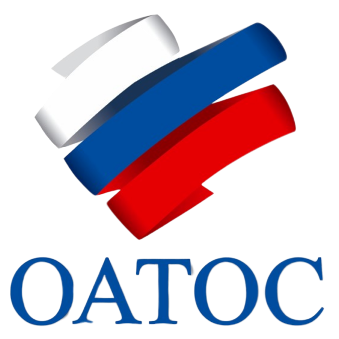 Заседание Совета при Президенте РФ по развитию местного самоуправления
(30 января 2020 года)
15) обеспечить создание условий для реализации мероприятий, имеющих приоритетное значение для жителей муниципального образования и определяемых с учётом их мнения (путём проведения открытого голосования или конкурсного отбора), и возможность направления на осуществление этих мероприятий по истечении трёх лет не менее пяти процентов расходов местного бюджета, в первую очередь по таким направлениям, как благоустройство городской среды, проведение культурных и спортивных мероприятий, обустройство объектов социальной инфраструктуры и прилегающих к ним территорий. При этом предусмотреть внесение в законодательство Российской Федерации изменений, направленных на установление правовых основ инициативного бюджетирования («народный бюджет») как дополнительного механизма решения приоритетных для жителей муниципального образования (его части) вопросов местного значения или иных вопросов, право решения которых предоставлено органам местного самоуправления, включая определение источников финансового обеспечения реализации инициативных проектов. Обеспечить возможность финансирования указанных проектов за счёт средств бюджетов бюджетной системы Российской Федерации, а также за счёт средств юридических лиц, индивидуальных предпринимателей и личных средств граждан. (Пр-354, от 1.03.2020 года п.1 15)
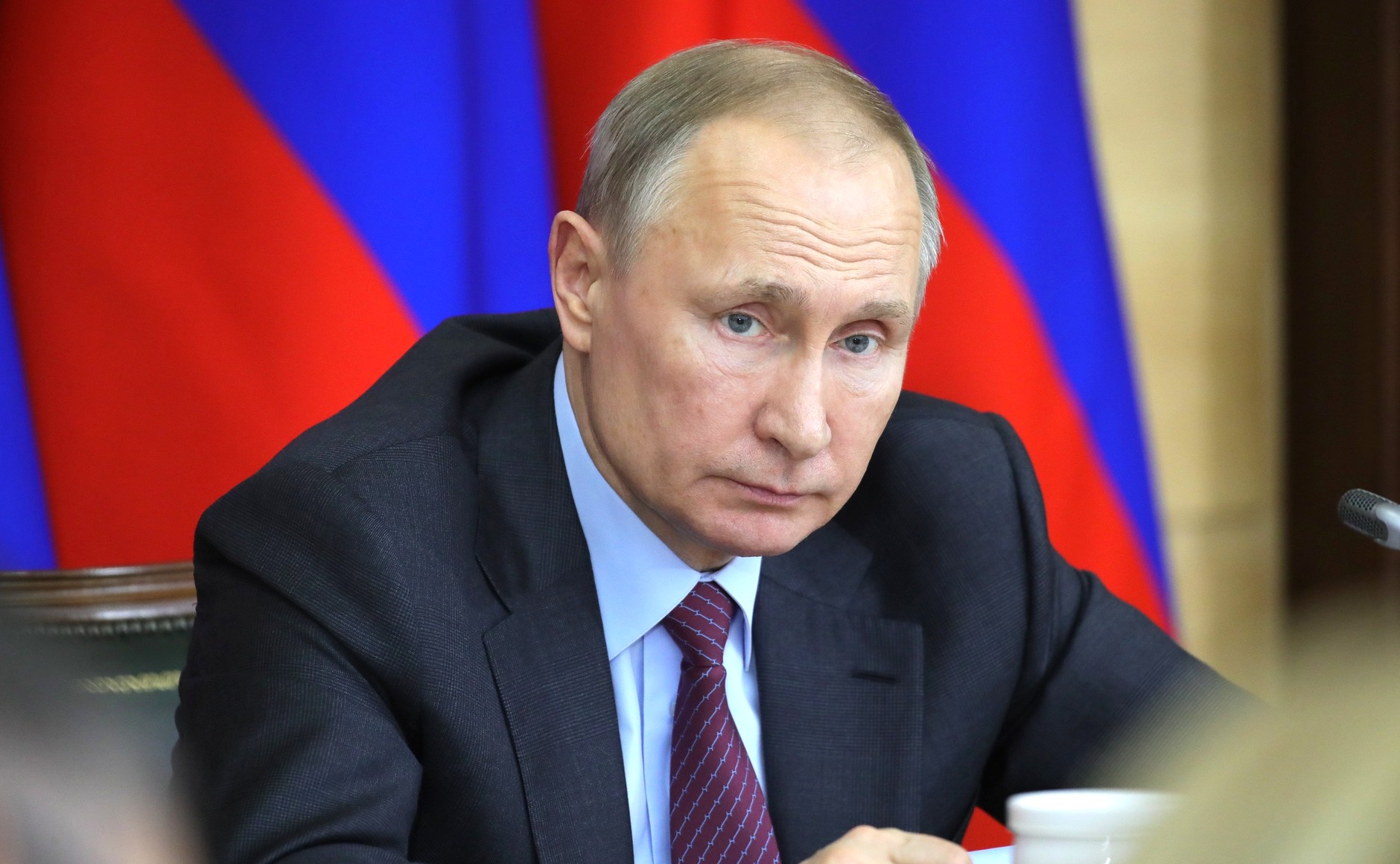 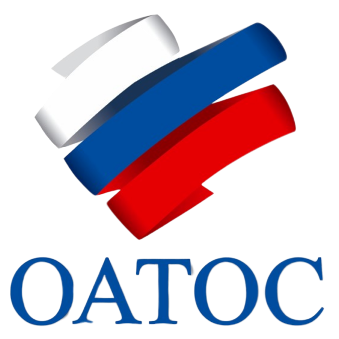 Формы непосредственного осуществления населением местного самоуправления и участия населения в осуществлении местного самоуправления
Статья 22. Местный референдум
Статья 23. Муниципальные выборы
Статья 24. Голосование по отзыву депутата, члена выборного органа местного самоуправления, выборного должностного лица местного самоуправления, голосование по вопросам изменения границ муниципального образования, преобразования муниципального образования
Статья 25. Сход граждан, осуществляющий полномочия представительного органа муниципального образования
Статья 25.1. Сход граждан
Статья 26. Правотворческая инициатива граждан
Статья 27. Территориальное общественное самоуправление
Статья 27.1. Староста сельского населенного пункта
Статья 28. Публичные слушания, общественные обсуждения
Статья 29. Собрание граждан
Статья 30. Конференция граждан (собрание делегатов)
Статья 31. Опрос граждан
Статья 32. Обращения граждан в органы местного самоуправления.
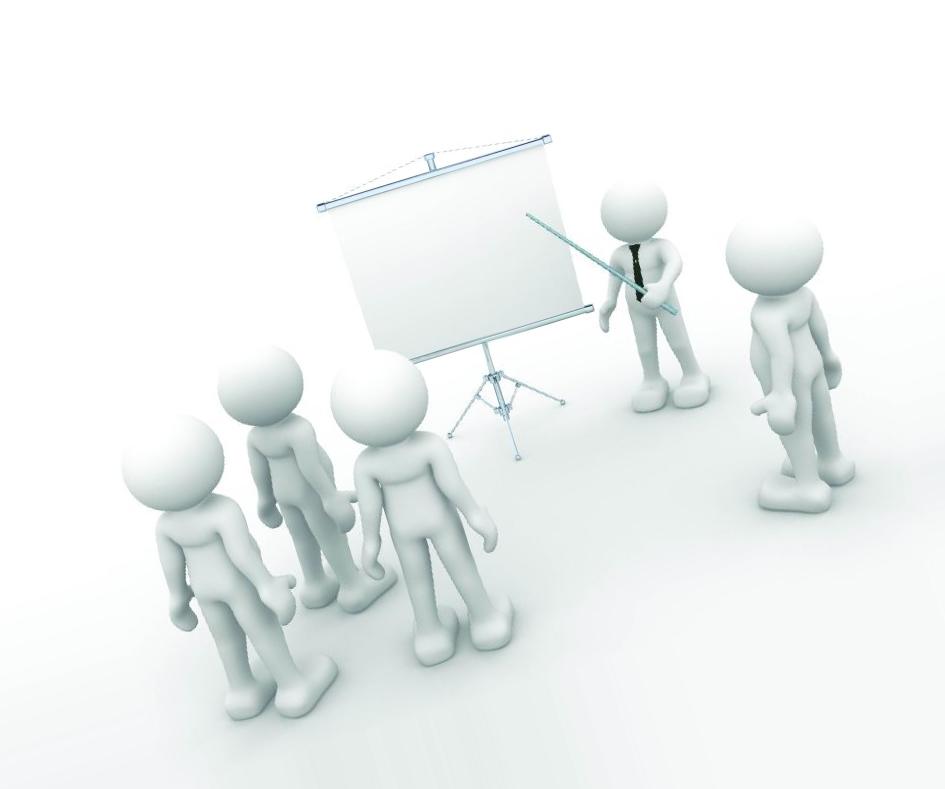 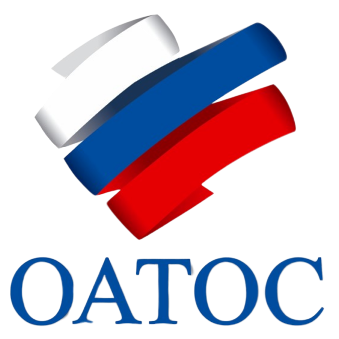 О территориальном общественном самоуправлении
Цели ТОС: 
решение насущных социальных и бытовых проблем жителей;
благоустройство и улучшение качества жизни;
защита прав и законных интересов жителей;
осуществление права граждан на участие в местном самоуправлении.
Территориальное общественное самоуправление  (ТОС) самоорганизация граждан по месту их жительства на части территории поселения, внутригородской территории города федерального значения, внутригородского района для самостоятельного и под свою ответственность осуществления собственных инициатив по вопросам местного значения. (ст.27 Федеральный закон от 06.10.2003г №131-ФЗ «Об общих принципах организации местного самоуправления в Российской Федерации»).
2. Орган ТОС с образование юридического лица
территориальное общественное самоуправление в соответствии с его уставом может являться юридическим лицом и подлежит государственной регистрации в организационно-правовой форме некоммерческой организации.
1. Орган ТОС без образования юридического лица
регистрации устава территориального общественного самоуправления  осуществляется уполномоченным органом местного самоуправления соответствующих поселения, внутригородской территории города федерального значения, внутригородского района. Порядок регистрации устава территориального общественного самоуправления определяется уставом муниципального образования и (или) нормативными правовыми актами представительного органа муниципального образования.
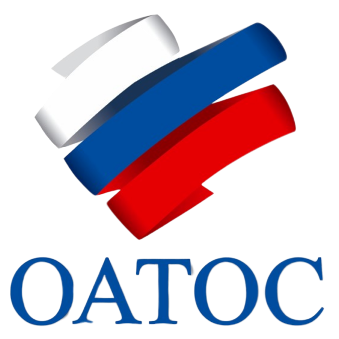 Первый шаг
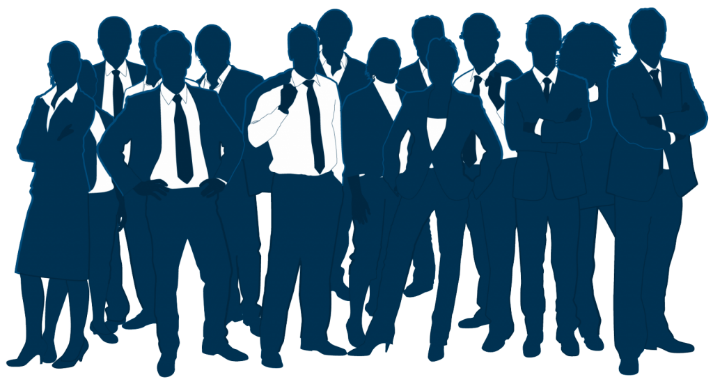 Создание ТОС инициируется гражданами, проживающими на соответствующей территории, которые  формируют инициативную группу
Инициативная группа – это группы граждан численностью 
не менее 3 человек (орган местного самоуправления может установить иное минимальное количество участников инициативной группы), имеющих право на участие в территориальном общественном самоуправлении и объединившиеся в целях созыва учредительного собрания (или конференции) территориального общественного самоуправления. Формируется на первом собрании из числа жителей предполагаемой территории ТОС.
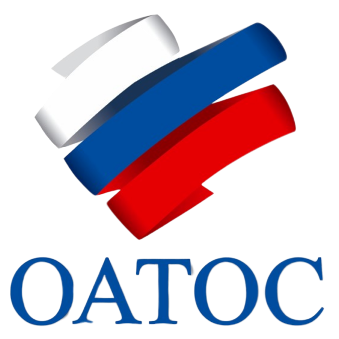 Второй шаг
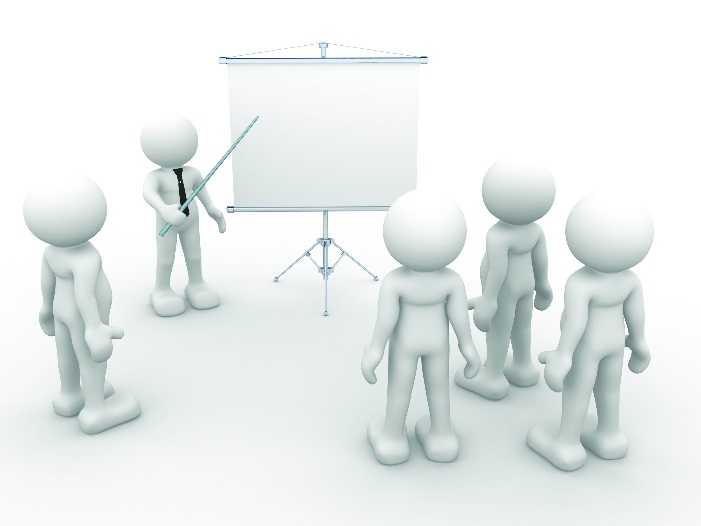 ПЕРВОЕ СОБРАНИЕ
На первом собрании необходимо рассмотреть следующие вопросы:
принятие решения об инициации создания ТОС;
создание инициативной группы;
определение  предполагаемой  территории ТОС;
подготовить запрос в органы МСУ  о выдаче справки о численности граждан, достигших шестнадцатилетнего возраста, проживающих на предполагаемой территории ТОС.
Далее: 
Инициативная группа письменно обращается в представительный орган муниципального образования  с предложением утвердить границы территориального общественного самоуправления (если иное не предусмотрено нормативными правовыми актами муниципального образования).
Инициативная группа обращается в органы  МСУ с запросом о численности граждан, достигших шестнадцатилетнего возраста, проживающих на предполагаемой территории ТОС. Получает  соответствующую справку.
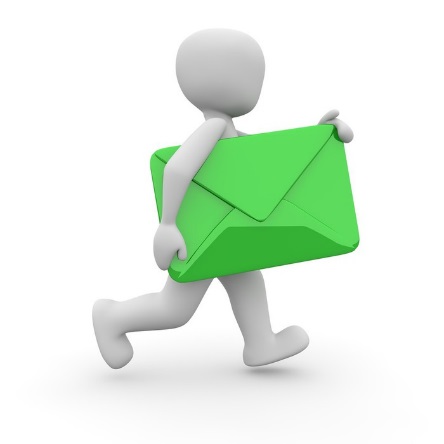 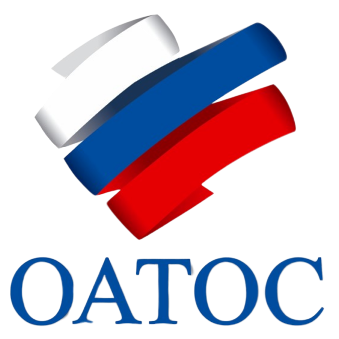 Второй шаг
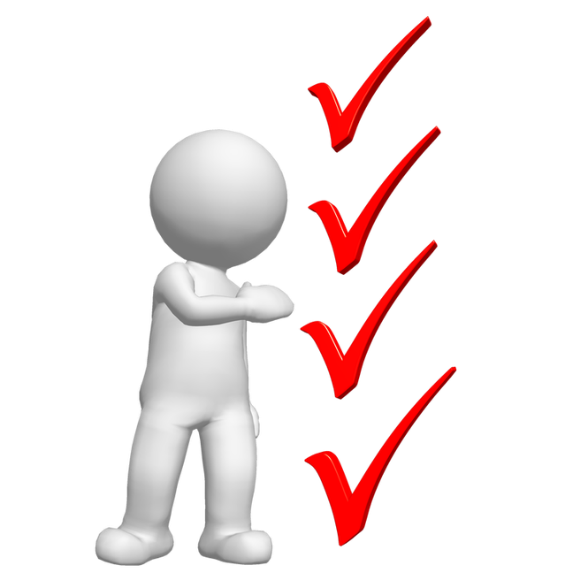 ВТОРОЕ СОБРАНИЕ
На основании данных о численности граждан определить форму проведения учредительного мероприятия
СОБРАНИЕ ГРАЖДАН
                          или
КОНФЕРЕНЦИЯ ГРАЖДАН
назначить дату, время, место проведения учредительного мероприятия;
в случае, если требуется проведение учредительной конференции,  необходимо определить территории проживания граждан, на которых будет проводиться собрания граждан по избранию делегатов на учредительную конференцию;
решить, будет ли ТОС юридическим лицом;
подготовить проект повестки дня учредительного мероприятия;
подготовить проект Устава ТОС.
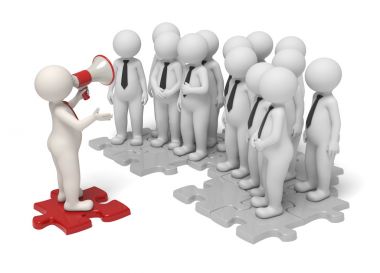 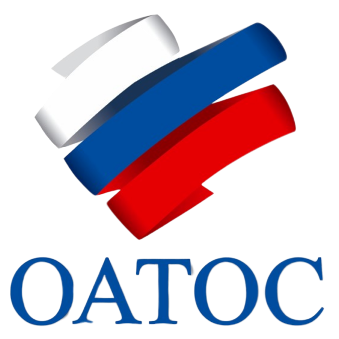 Второй шаг
Формы проведения учредительного мероприятия
(точно устанавливается в Уставе муниципального образования 
либо в муниципальном нормативном акте)
СОБРАНИЕ ГРАЖДАН
КОНФЕРЕНЦИЯ ГРАЖДАН
проводится при численности граждан, достигших 16-летнего возраста, проживающих на соответствующей территории, свыше численности, необходимой для проведения собрания.
В порядке проведения учредительной конференции  должны быть установлены нормы представительства:
Например:
100-300 чел-к               1 делегат от 10 чел-к
301-600 чел-к               1 делегат от 20 чел-к
601-1000 чел-к             1 делегат от 25 чел-к
1001-2000 чел-к          1 делегат от 50 чел-к
2001-10000 чел-к       1 делегат от 100 чел-к
10001-15000 чел-к     1 делегат от 150 чел-к
15001-20000 чел-к     1 делегат от 200 чел-к
20001-30000 чел-к    1 делегат от 300 чел-к
Например: при численности граждан, достигших 16-летнего возраста, проживающих на соответствующей территории, до ___ человек (устанавливается Уставом МО, муниципальными нормативными правовыми актами)
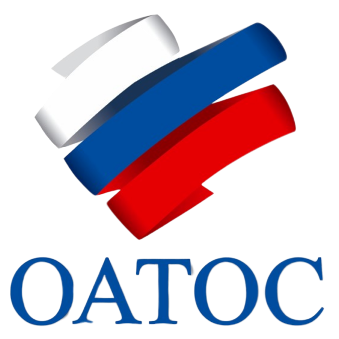 Третий шаг
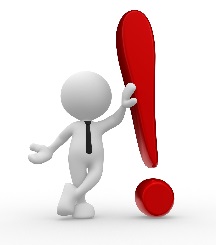 Подготовка к учредительному мероприятию
заблаговременно оповестить  о проведении учредительного мероприятия жителей и органы МСУ (например, местную администрацию).
СОБРАНИЕ ГРАЖДАН
Оповестить жителей о проведении собрания.

Способы оповещения:
размещением (вывешиванием) в общедоступным местах объявления;
поименное оповещение - доведение указанной информации до сведения каждого жителя соответствующей территории;
опубликование объявления в средствах массовой информации.
В объявлении обязательно должна содержаться  следующая информация:
дата, время, место проведения собрания;
повестка дня;
адрес,  где можно ознакомиться с проектом Устава  ТОС и иными документами.
В случае поступления от жителей, проживающих на соответствующей  территории, предложений и замечаний к Уставу ТОС внести данный вопрос на повестку дня учредительного собрания.
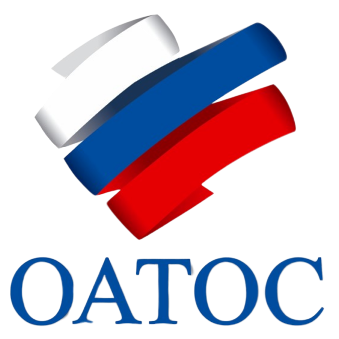 Третий шаг
Подготовка к учредительному мероприятию
КОНФЕРЕНЦИЯ ГРАЖДАН
Определить количество делегатов конференции  в соответствии с нормами представительства.
Оповестить жителей о проведении собраний по выборам делегатов.
 
Собрания по выборам делегатов могут быть в двух формах:
очная – проводится в виде совместного присутствия  жителей в месте проведения собрания, обсуждения кандидатов в делегаты на учредительную конференцию, голосования по из кандидатурам и оформляется протоколом с приложением списка присутствующих;
заочная – проводится в виде сбора подписей в поддержку кандидата(ов) в делегаты на учредительную конференцию, проставляемых жителями в подписных листах.
выборы делегатов на учредительную конференцию считаются состоявшимися, если в голосовании приняло участие большинство жителей соответствующей территории и большинство из них поддержало выдвинутую кандидатуру. Если выдвинуто несколько кандидатов в делегаты, то избранием считается кандидат, набравший наибольшее число голосов от числа принявших участие в голосовании.
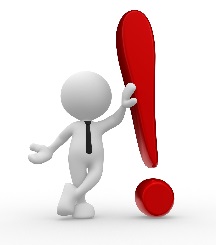 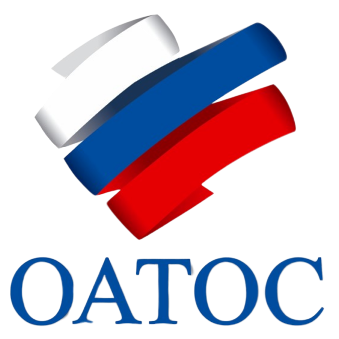 Четвёртый шаг
Проведение учредительного мероприятия – собрания/конференции
КОНФЕРЕНЦИЯ ГРАЖДАН
В учредительной КОНФЕРЕНЦИИ принимают участие делегаты, избранные на собраниях жителей или путем заочного голосования, а также все желающие жители (достигшие возраста, установленного органом местного самоуправления в нормативном правовом акте о ТОС), постоянно проживающие на соответствующей территории. Жители, присутствующие на конференции не из числа избранных делегатов, принимают участие в работе конференции с правом совещательного голоса.
Составляется список делегатов, присутствующих на учредительной конференции
СОБРАНИЕ ГРАЖДАН
В учредительном СОБРАНИИ принимают участие жители, постоянно проживающие на территории создания ТОС.
Составляется список участников учредительного собрания.
учредительное собрание граждан правомочно, если в нем принимают участие не менее одной трети жителей соответствующей территории, достигших 16-летнего возраста.
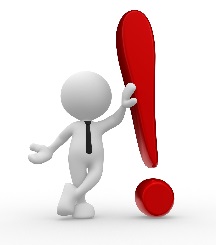 Учредительная конференция правомочна, если в ней принимает участие не менее двух третей избранных гражданами делегатов, представляющих не менее одной трети жителей соответствующей территории, достигших 16-летнего возраста
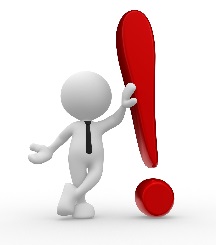 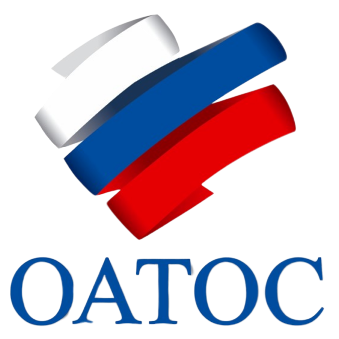 Четвёртый шаг
Проведение учредительного мероприятия – собрания/конференции
План проведения учредительного мероприятия:
Открытие мероприятия проводит представитель инициативной группы.
Представитель инициативной группы предлагает участникам мероприятия избрать из своего состава председателя и секретаря собрания (конференции). Порядок избрания определяется собранием (конференцией).
Функции председателя – ведение собрания (конференции) в соответствии с повесткой, предоставление слова выступающим. Функции секретаря – ведение протокола учредительного собрания (конференции). 
Утверждается повестка учредительного собрания (конференции).
Решение на собрании (конференции) считается принятым, если за него проголосовало большинство от числа участников собрания (делегатов, присутствующих на конференции).
На учредительном мероприятии должны быть обсуждены и приняты решения по следующим вопросам:
создание ТОС;
об утверждении устава ТОС;
об избрании органов ТОС с указанием срока их полномочий;
о наделении (ненаделении) ТОС статусом юридического лица.
об определении заявителя, уполномоченного представлять жителей территории, на которой планируется организовать ТОС, при установлении границ и регистрации устава ТОС, в порядке, установленном Уставом муниципального образовании и (или) нормативными правовыми актами;
иные вопросы.
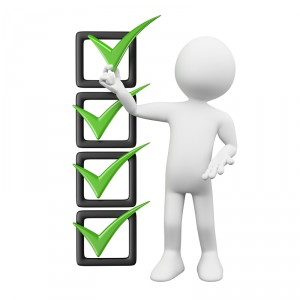 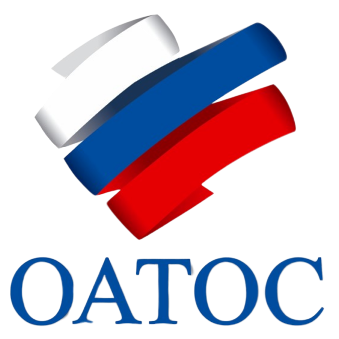 Пятый шаг
Оформление документов,
принятых на учредительном собрании (конференции).
Решения, принятые на учредительном собрании (конференции)  оформляются протоколом.
Требования к протоколу:
должен содержать данные о дате и месте проведения;
должно быть указано общее число участников учредительного собрания  (избранных делегатов, имеющих право принимать решение на конференции количество делегатов);
должно быть указано количество принявших участие в работе учредительного собрания (конференции);
указываются принятые решения;
подписывается председателем и секретарем;
должен быть пронумерован, прошит, склеен и заверен на склейке подписями председателя и секретаря.
протокол учредительного собрания (конференции) должен  храниться в месте, определенном на собрании (конференции). Житель соответствующей территории ТОС вправе знакомиться с протоколом учредительного собрания (конференции) граждан, делать из него выписки.
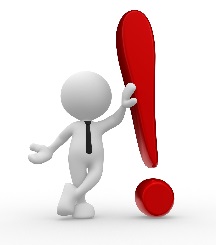 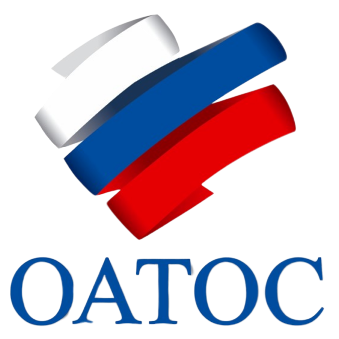 Шестой шаг
Регистрация Устава ТОС
II. Уполномоченный орган местного самоуправления:
 
в случае регистрации Устава ТОС:
вносит соответствующую запись в Реестр Уставов ТОС в муниципальном образовании;
направляет заявителю: зарегистрированный Устав ТОС (с печатью уполномоченного органа МСУ и подписью ответственного лица за регистрацию), копию нормативного акта о регистрации Устава ТОС, копию нормативного акта об установлении границ ТОС.
в случае принятия решения об отказе в регистрации Устава ТОС:
направляет заявителю мотивированный ответ;
при необходимости сотрудники уполномоченного органа разъясняют заявителю причины отказа и оказывают помощь  в устранении недостатков.
I. Для регистрации Устава ТОС уполномоченные лица представляют в уполномоченный орган местного самоуправления следующие документы:
 
Устав территориального общественного самоуправления – 2 экз. (должен быть прошнурован, пронумерован, склеен и заверен на склейке подписями);
Выписка из протокола учредительного собрания (конференции) о принятии Устава ТОС.
Устав ТОС подлежит обязательной регистрации уполномоченным органом местного самоуправления  соответствующего муниципального образования. В нормативных актах о территориальном общественно самоуправлении могут устанавливаться сроки внесения Устава ТОС на регистрацию с момента проведения учредительного собрания (конференции) ТОС.
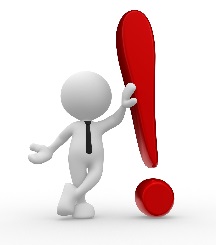 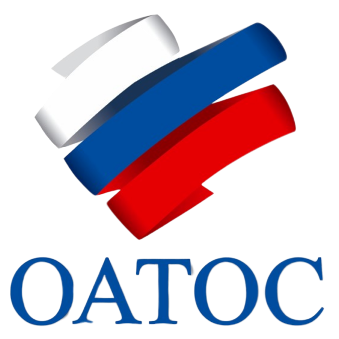 Седьмой шаг
Государственная регистрации ТОС в качестве юридического лица
II. Порядок государственной регистрации определен в ст.13.1. Федерального закона от 12.01.1996 г. №7-ФЗ «О некоммерческих организациях» в соответствии с Федеральным законом  от 08.08.2001 №129-ФЗ «О государственной регистрации юридических лиц и индивидуальных предпринимателей».
Решение о государственной регистрации (об отказе в государственной регистрации) принимается федеральным органом исполнительной власти, уполномоченным в сфере регистрации некоммерческих организаций, или его территориальным органом .
I. В п.5 ст.27 Федерального закона от 06.03.2003 №131-ФЗ «Об общих принципах организации местного самоуправления» определяется, что ТОС может являться юридическим лицом и в этом случае подлежит государственной регистрации в организационно-правовой форме некоммерческой организации.
вопрос о наделении ТОС статусом юридического лица должен быть обязательно определен в Уставе ТОС.
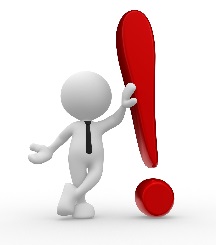 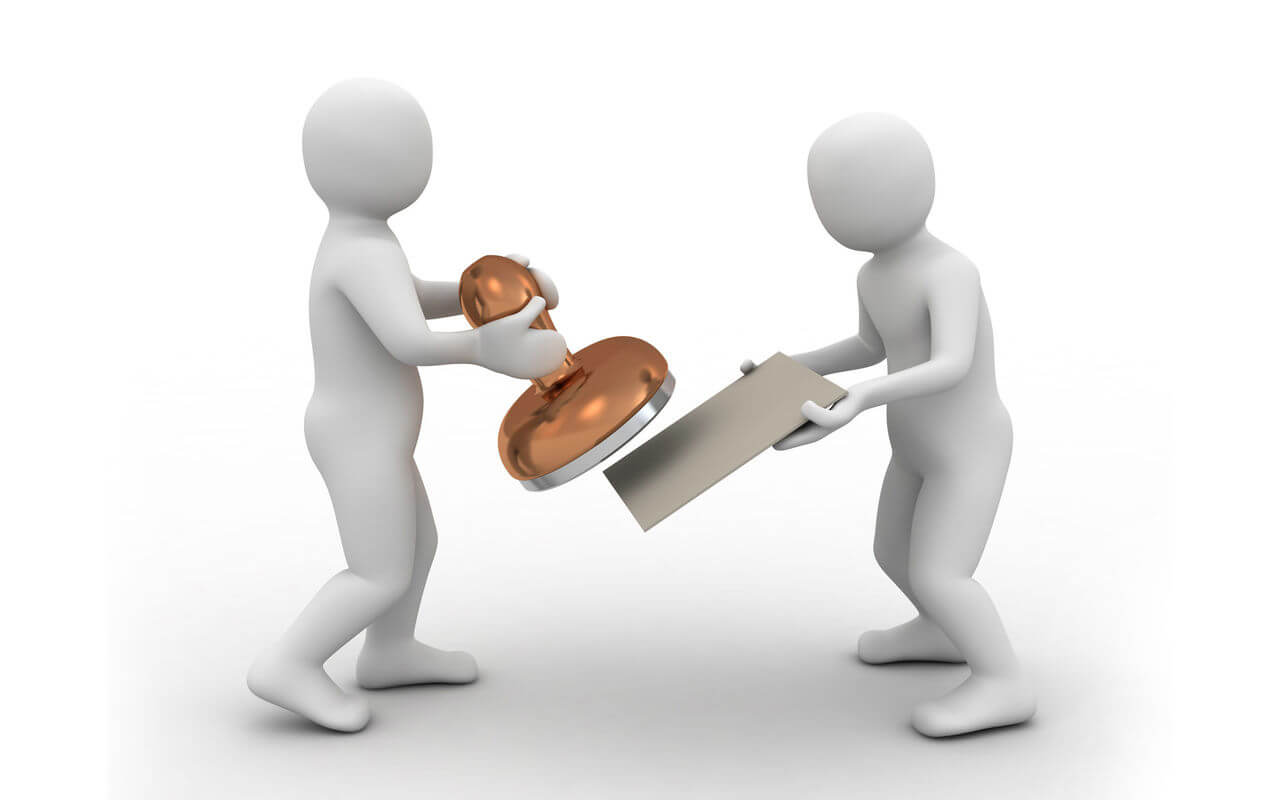 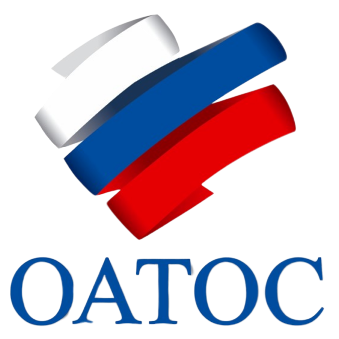 О территориальном общественном самоуправлении
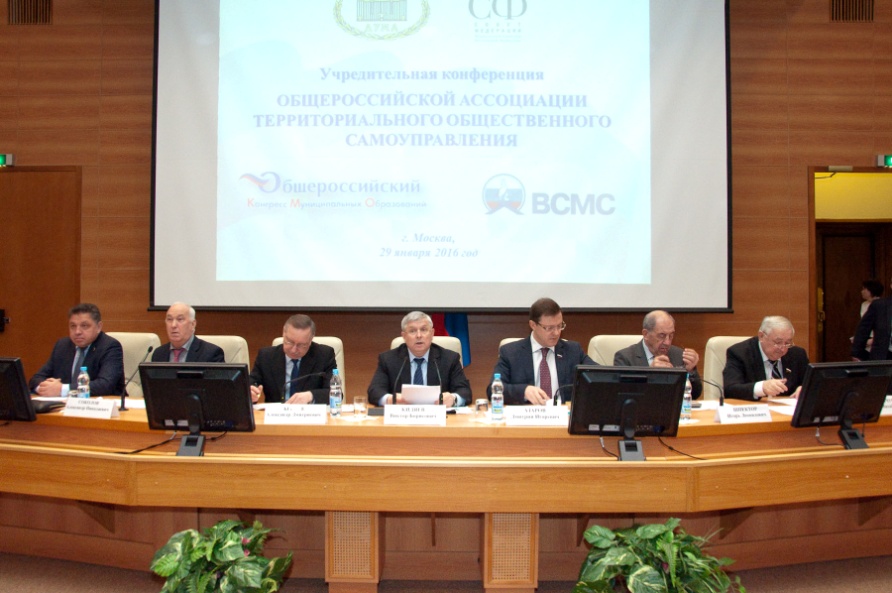 5 лет Общенациональной ассоциация ТОС

29 января 2016 года Общероссийский Конгресс муниципальных образований, Всероссийский совет местного самоуправления совместно с профильными Комитетами Государственной Думы и Совета Федерации Федерального Собрания Российской Федерации провели Учредительное Собрание членов Общенациональной ассоциации территориального общественного самоуправления.
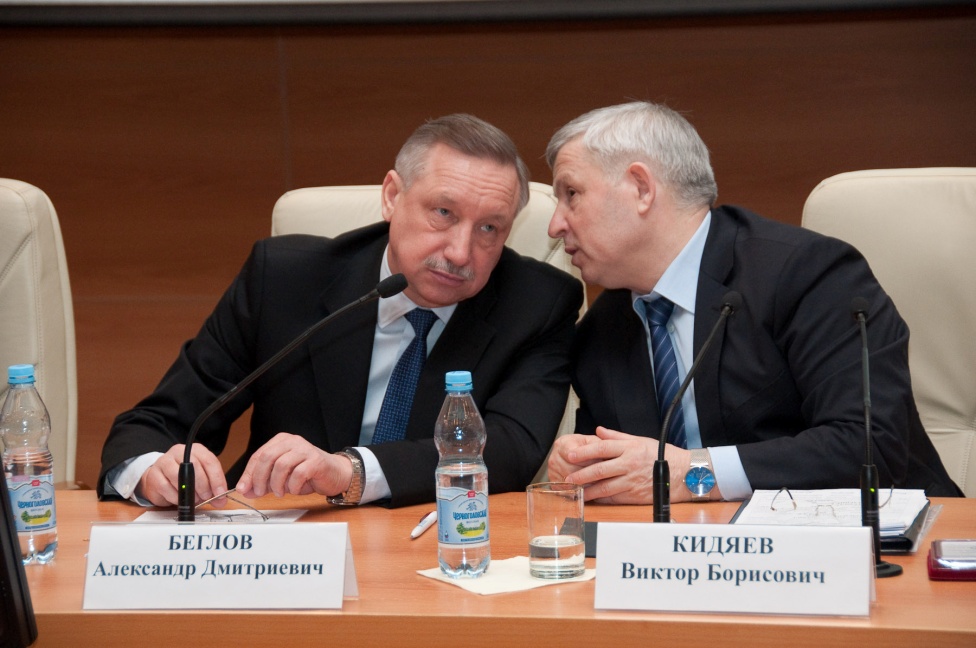 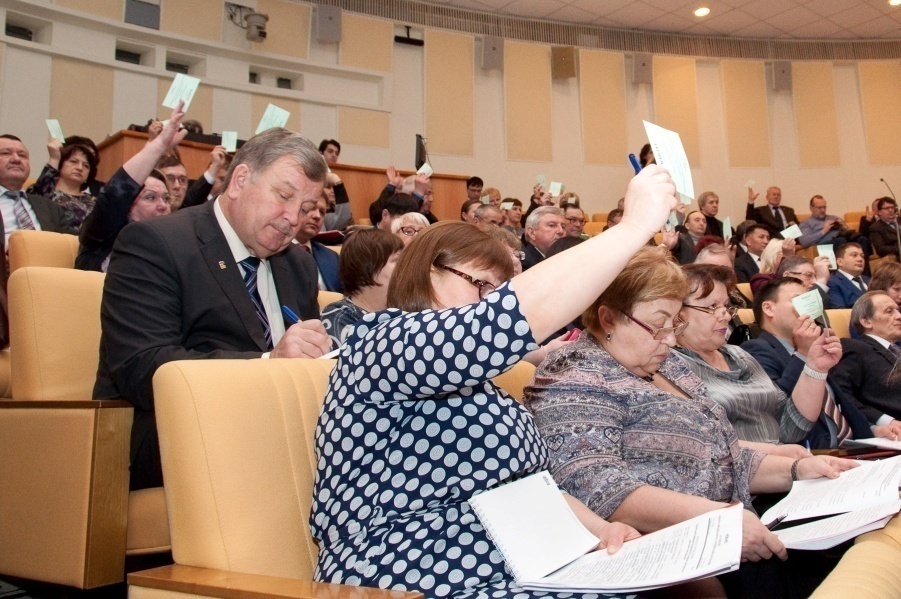 33 года ТОСовскому движению 
1988 году в Москве (Братеево) появился первый ТОС.
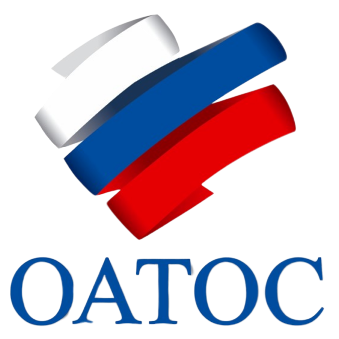 О территориальном общественном самоуправлении
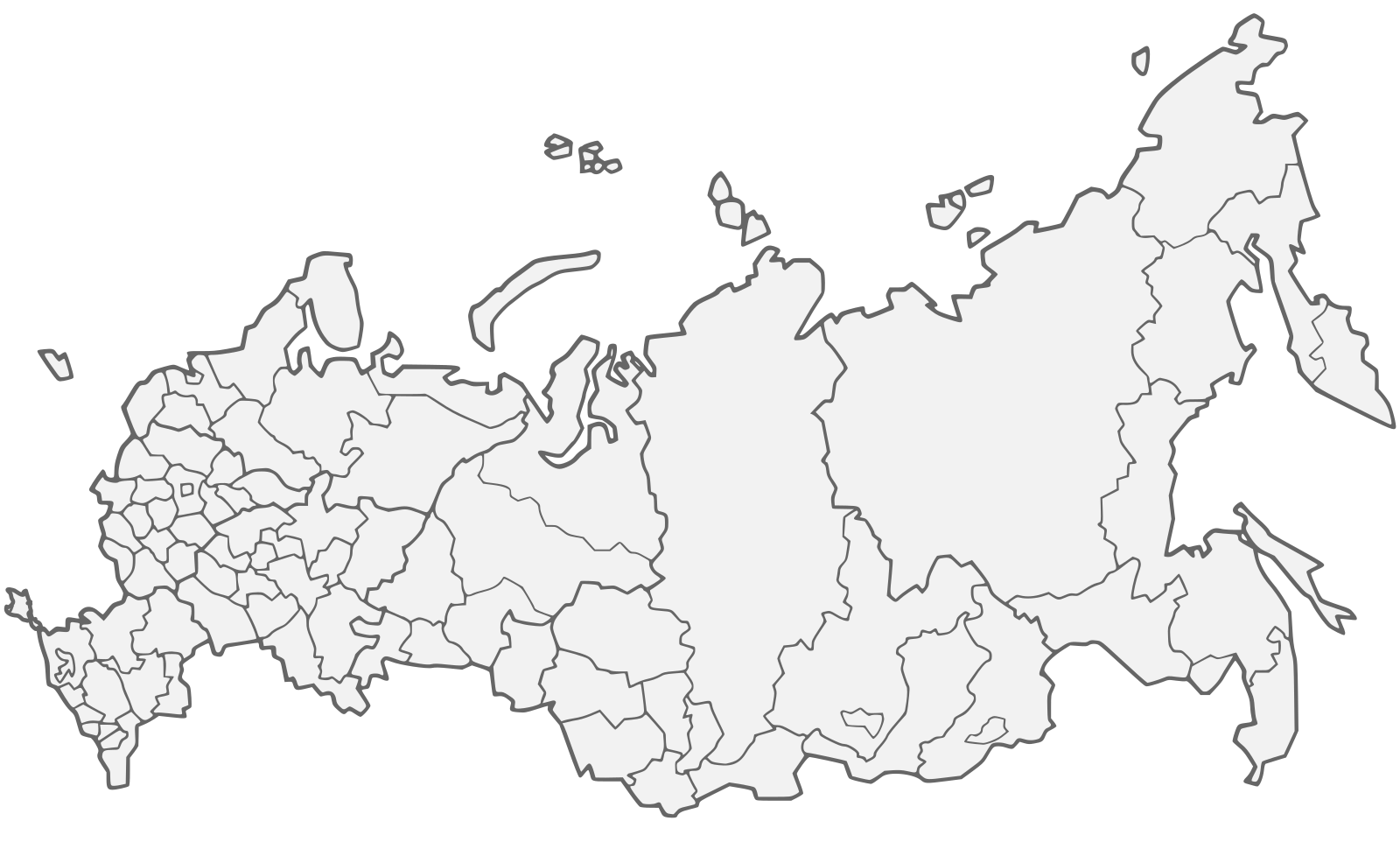 20 региональныхассоциаций ТОС
в том числе
2 437 органов ТОС
в качестве
юр. лица
34 874 органов ТОС
в 84 субъектах РФ
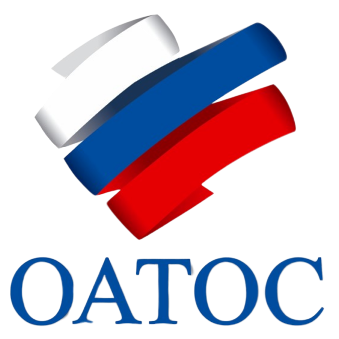 Количество ТОС в РФ
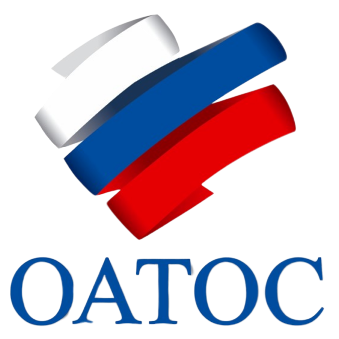 7Я ТОС (Семья ТОС)
https://www.oatos.ru/7я-тос
общероссийский проект ОАТОС направленный на поддержку органов территориального общественного самоуправления и местных сообществ, инициативных групп граждан
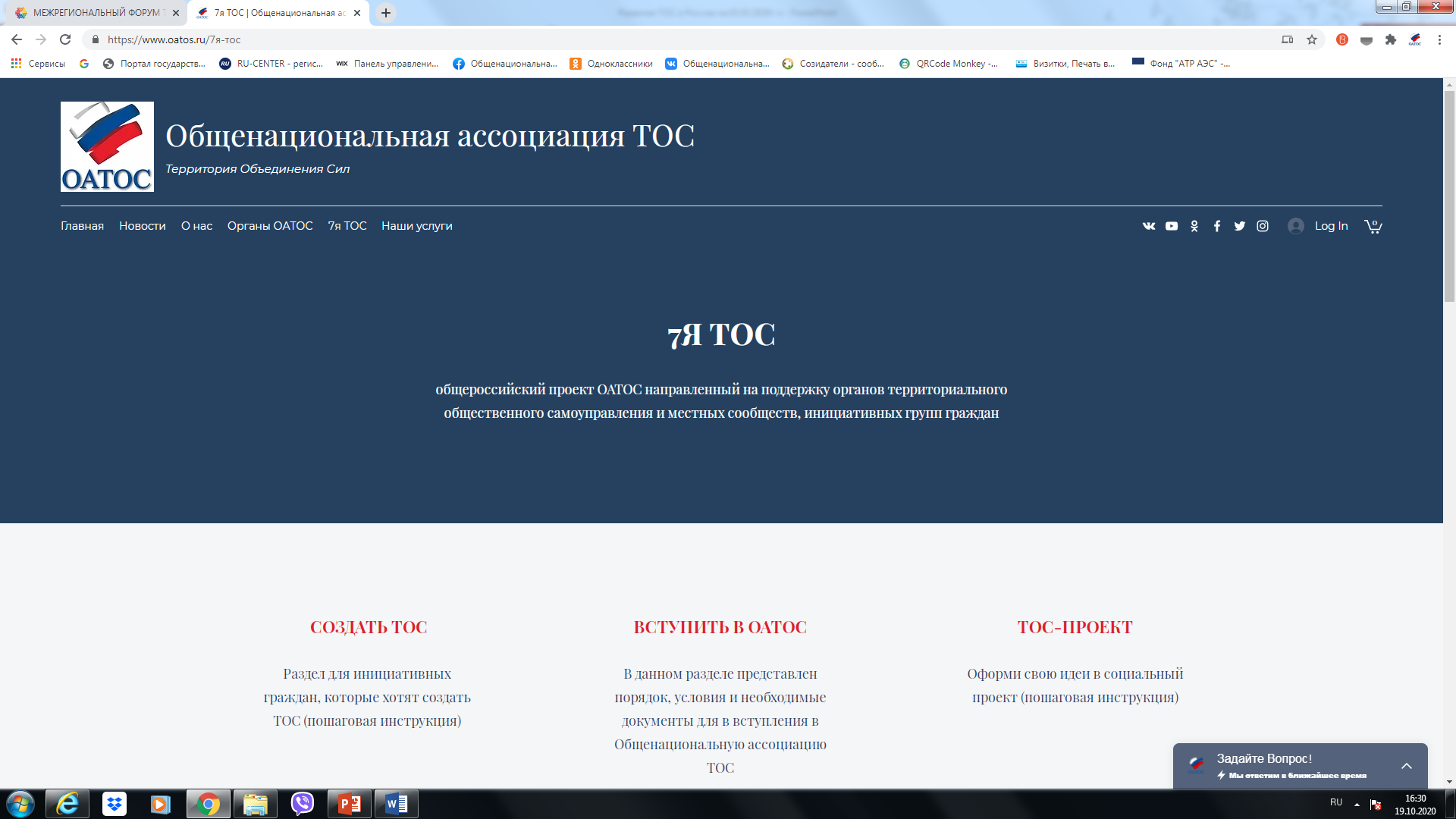 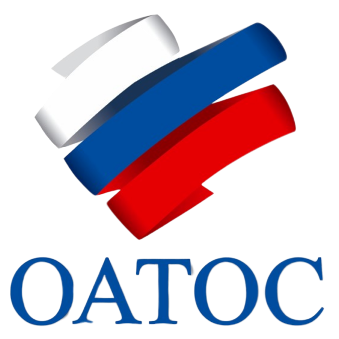 7Я ТОС (Семья ТОС)
https://www.oatos.ru/7я-тос
общероссийский проект ОАТОС направленный на поддержку органов территориального общественного самоуправления и местных сообществ, инициативных групп граждан
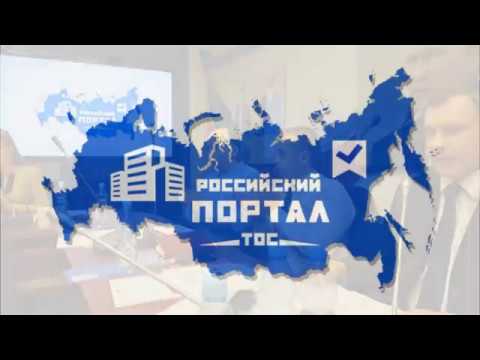 www.гражданскийконтролер.рф
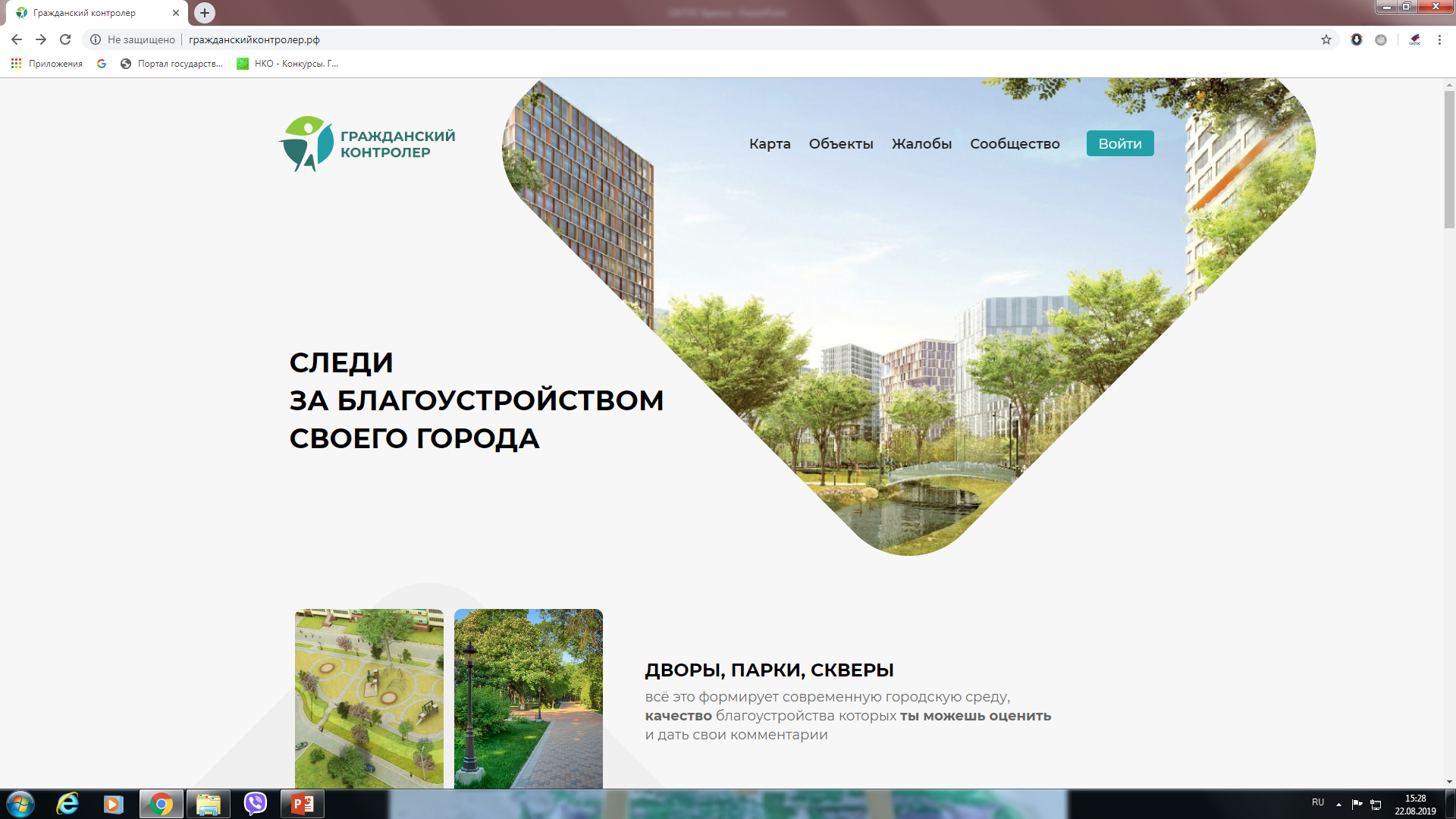 www.tosros.ru
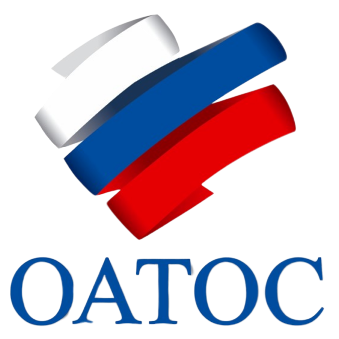 Опыт регионов
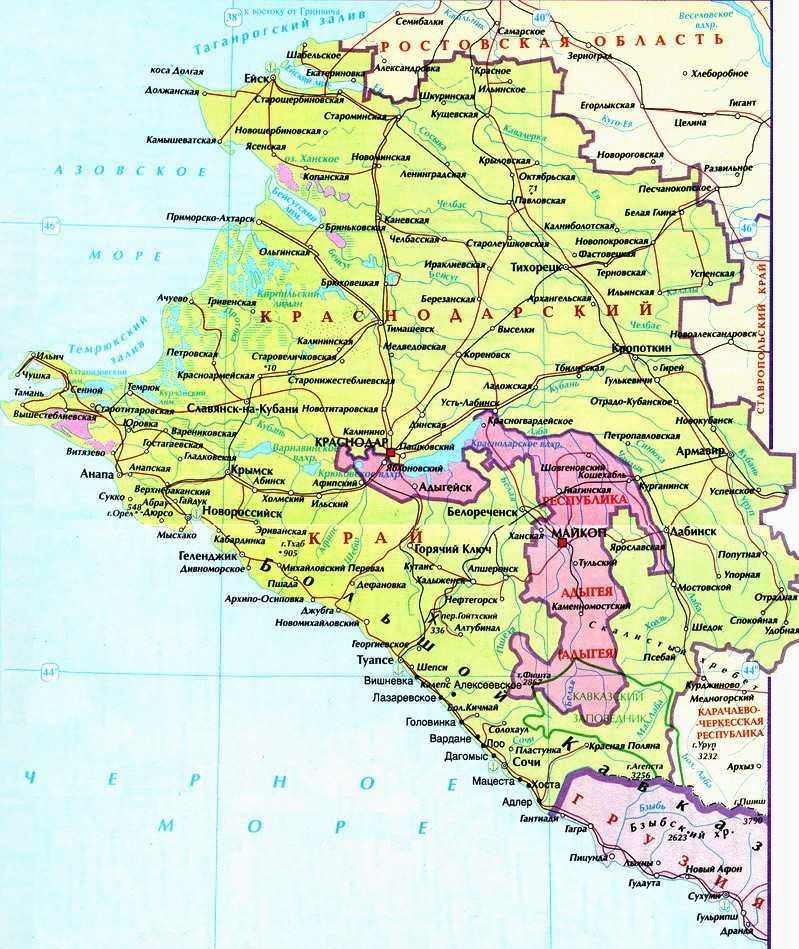 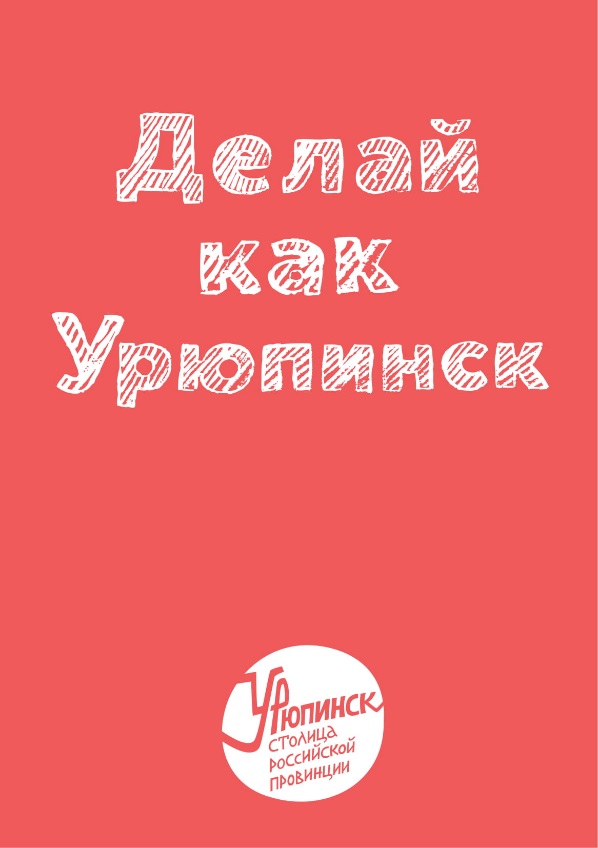 г. Урюпинск
18 из 43 вопросов местного значения решаются совместно с ТОСами
Краснодарский край:
6 054 ТОСа
Более 12 тысяч предложений в НПА муниципальных образований
80% учтены
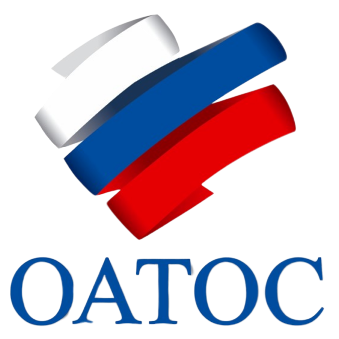 Опыт регионов – Республика Коми
НАРОДНЫЙ БЮДЖЕТ
Республика Коми – единственный регион, где «Народные проекты» имеют столь широкое применение:
1. Малое и среднее предпринимательство
2. Культура
3. Физкультура и
     спорт
4. Занятость населения
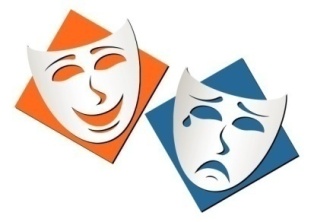 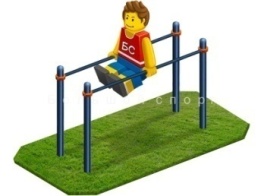 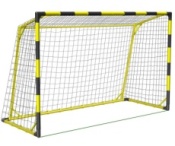 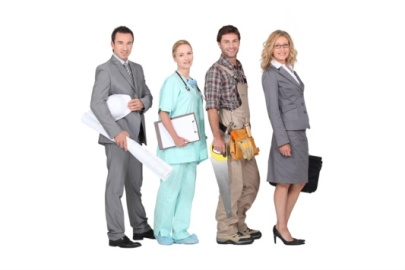 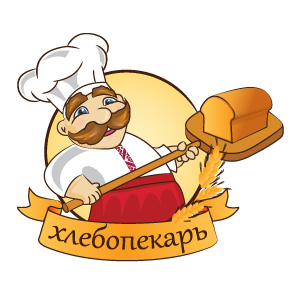 5. Благоустройство
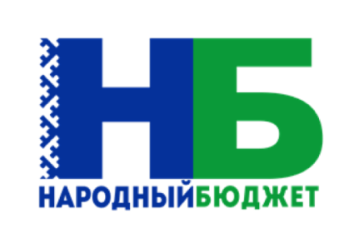 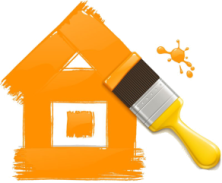 9. Образование
8. Этнокультурное развитие народов
6. Дорожная
деятельность
7. Агропромышленный комплекс
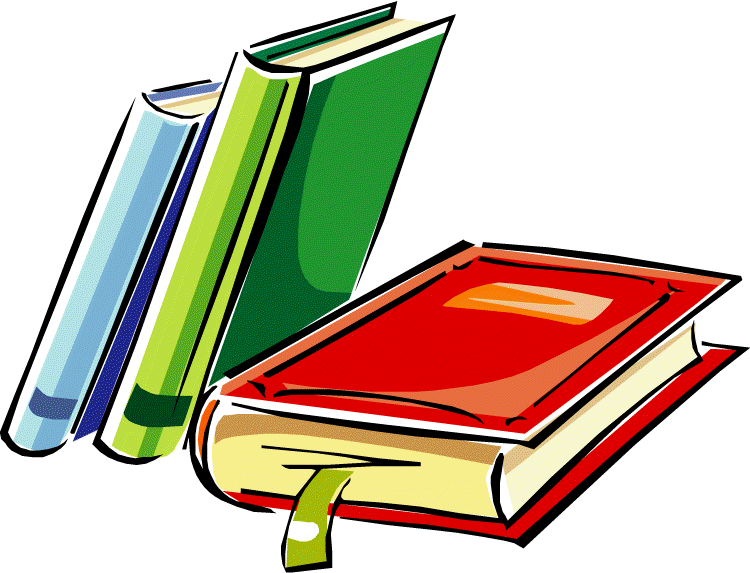 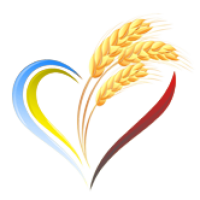 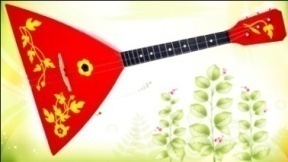 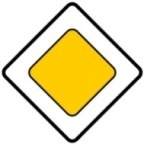 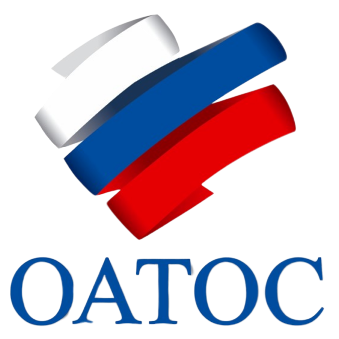 МЫ РАДЫ СОТРУДНИЧЕСТВУ!
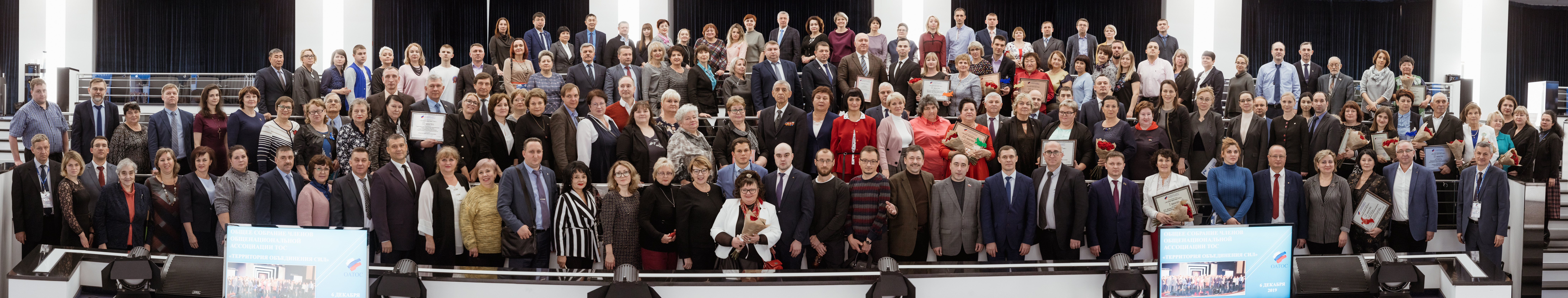 129110, Москва, Банный переулок, д.3, оф.406 
тел.(916)788-60-71, 
e-mail: atos.rf@mail.ru, 
www.oatos.ru
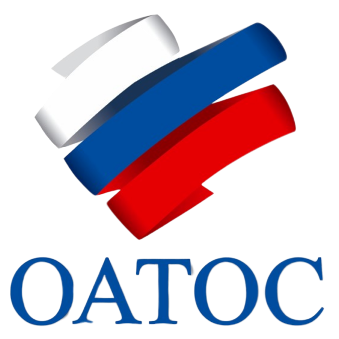